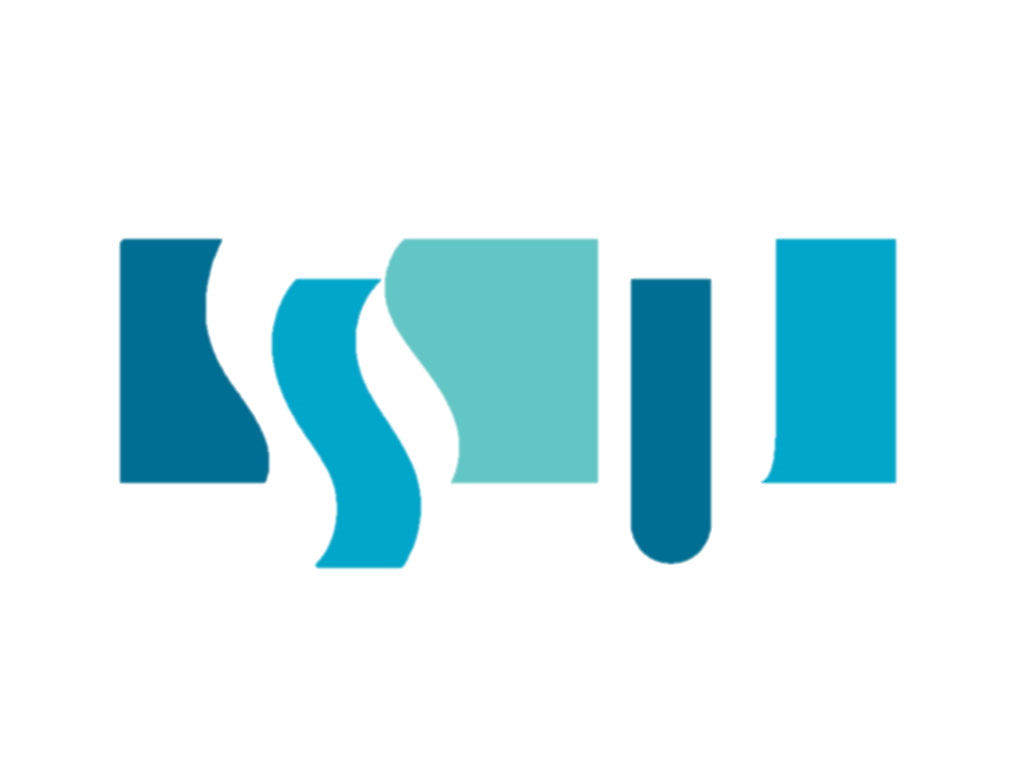 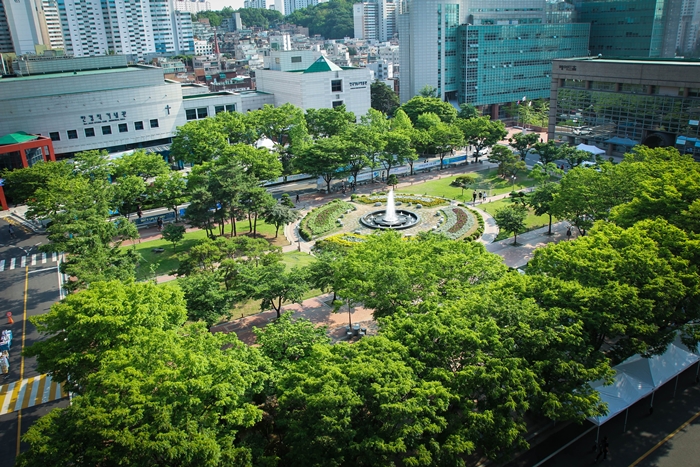 2020.09.27
SOONGSIL UNIV.
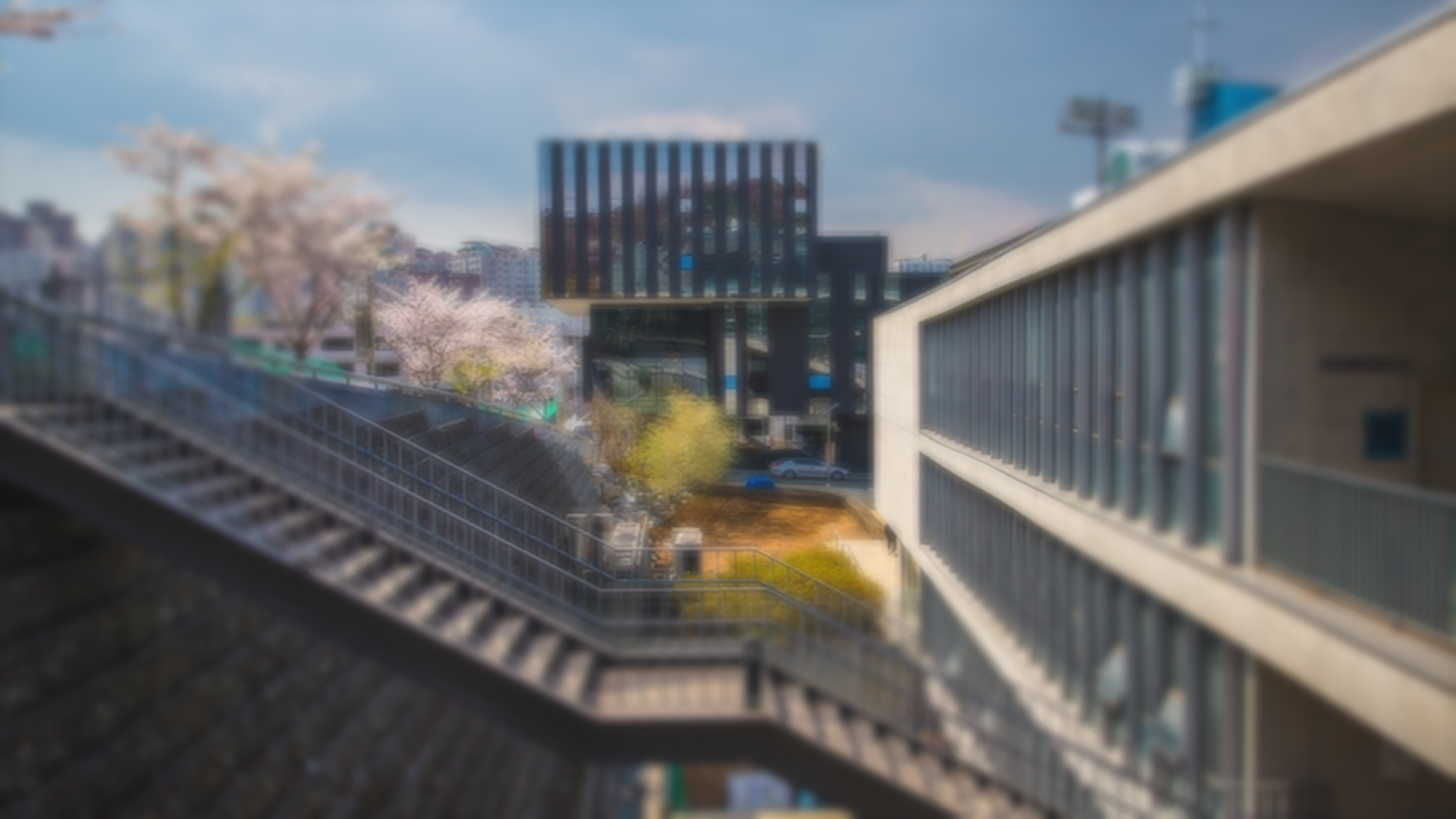 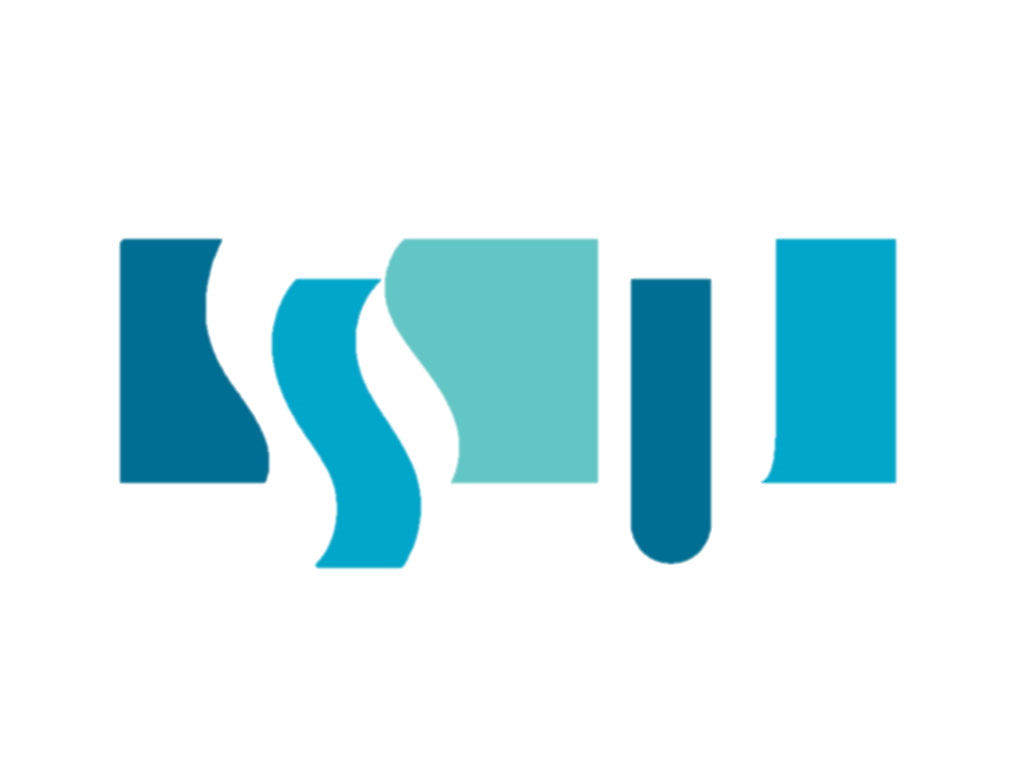 CONTENTS
CHAPTER 1. Please enter the main title here
Please enter a description of your content here
CHAPTER 2. Please enter the main title here
Please enter a description of your content here
CHAPTER 3. Please enter the main title here
Please enter a description of your content here
CHAPTER 4. Please enter the main title here
Please enter a description of your content here
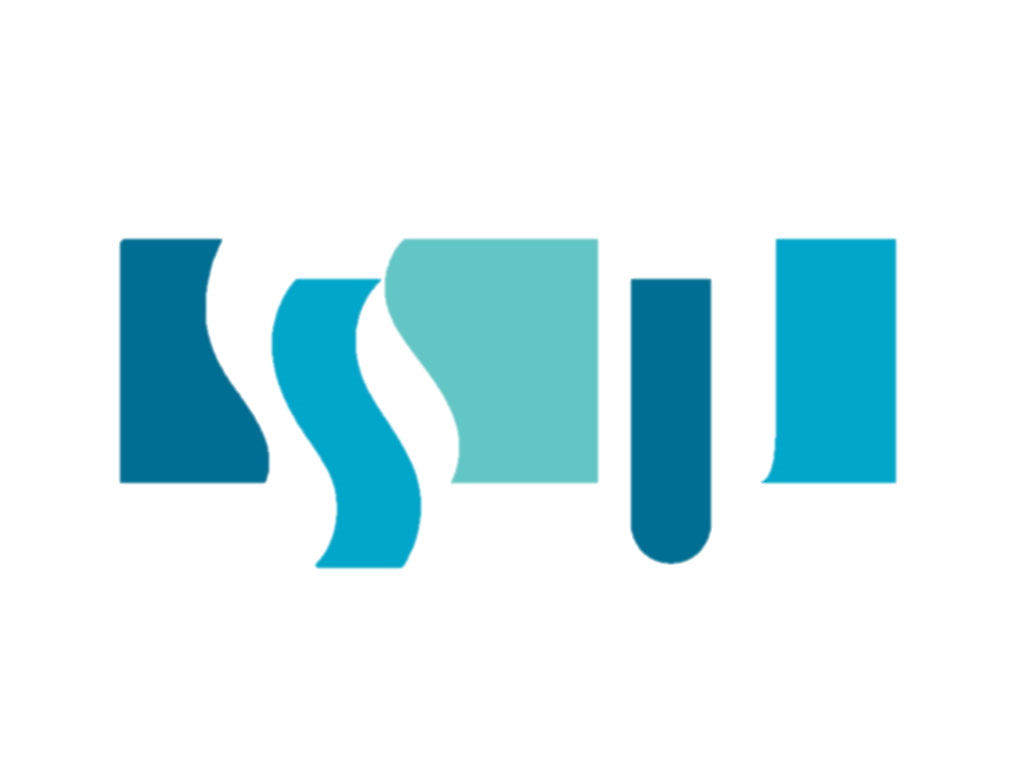 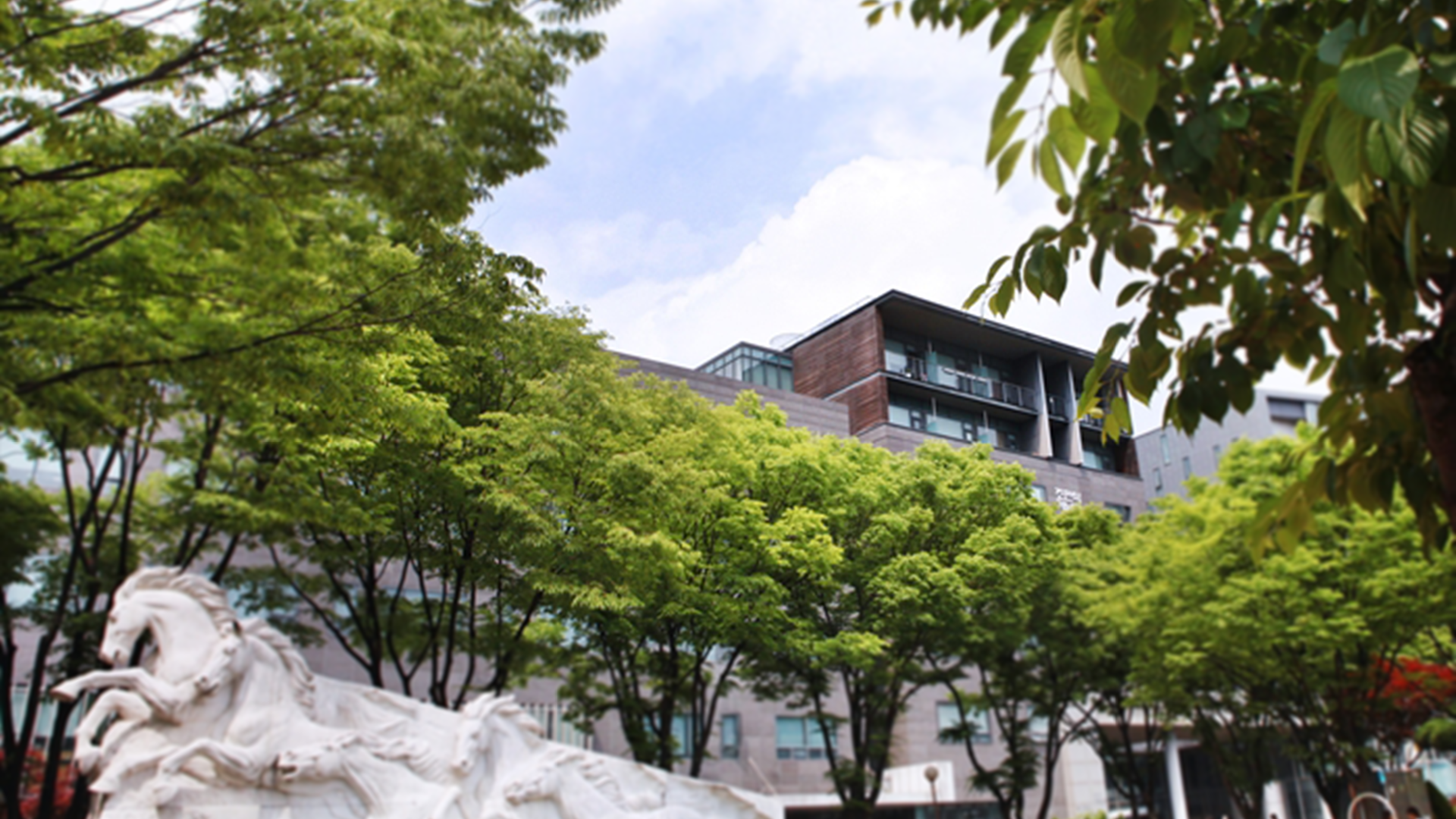 CHAPTER 1
Please enter a description of your content here. 
This text can be replaced with your own text.
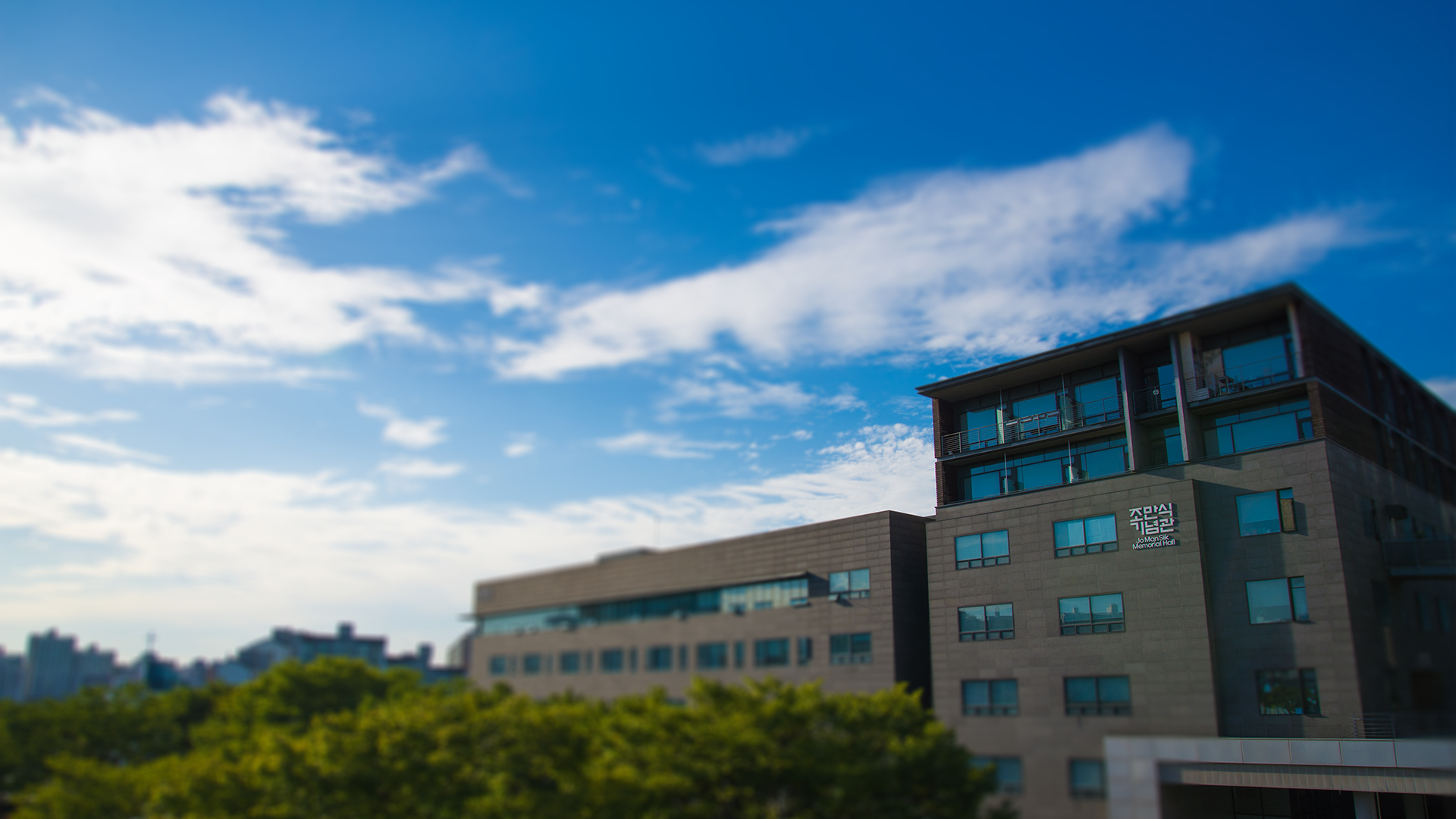 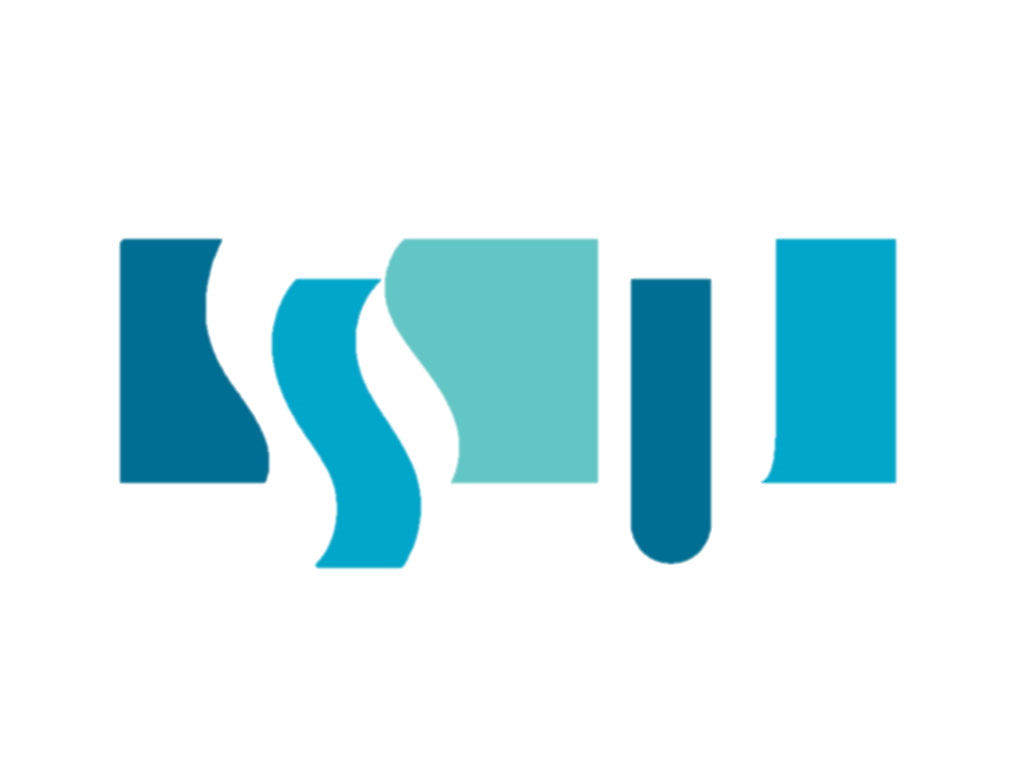 CHAPTER 1
SSU
1897
Univ.
TEXT 1
TEXT 2
TEXT 3
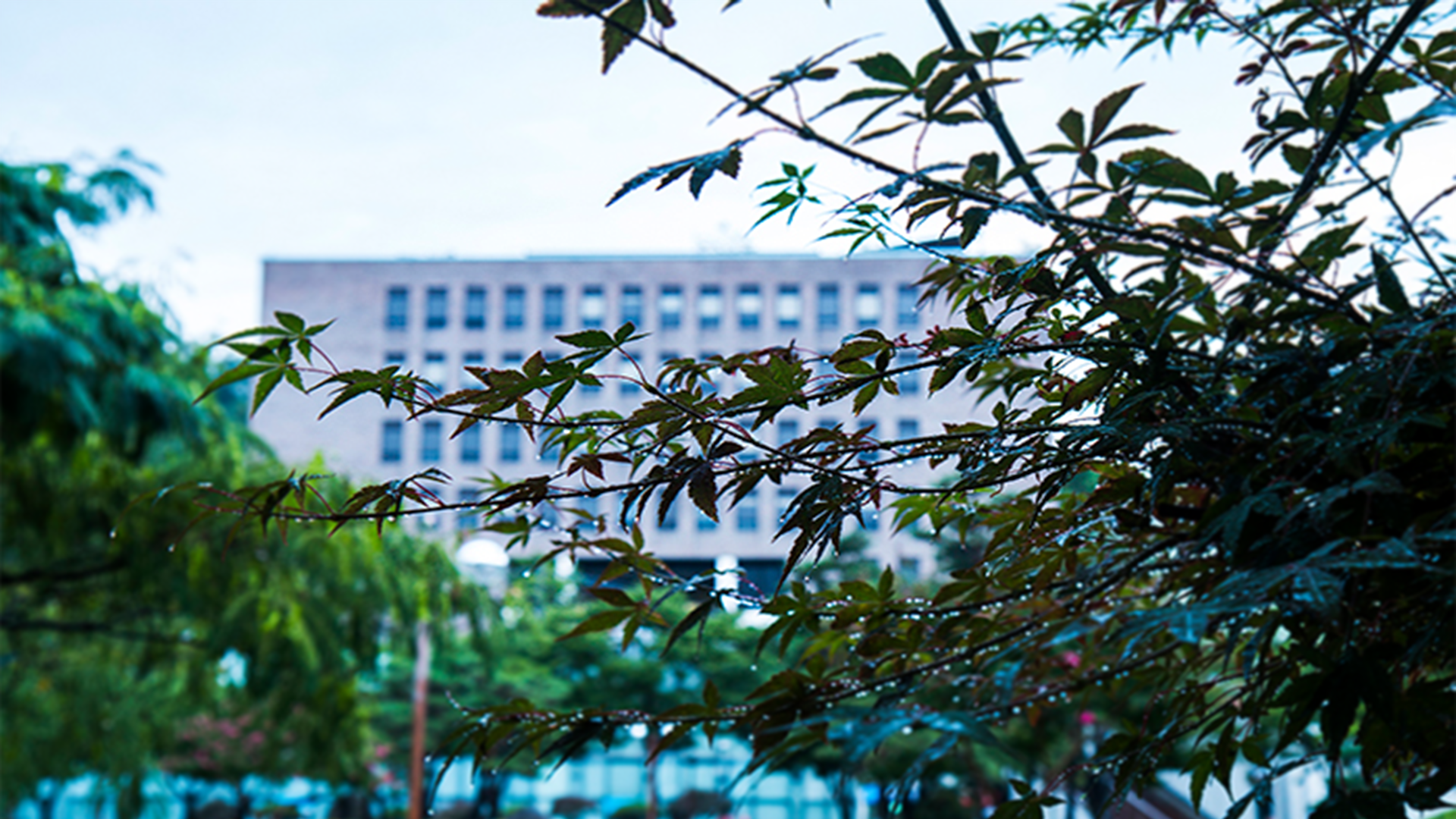 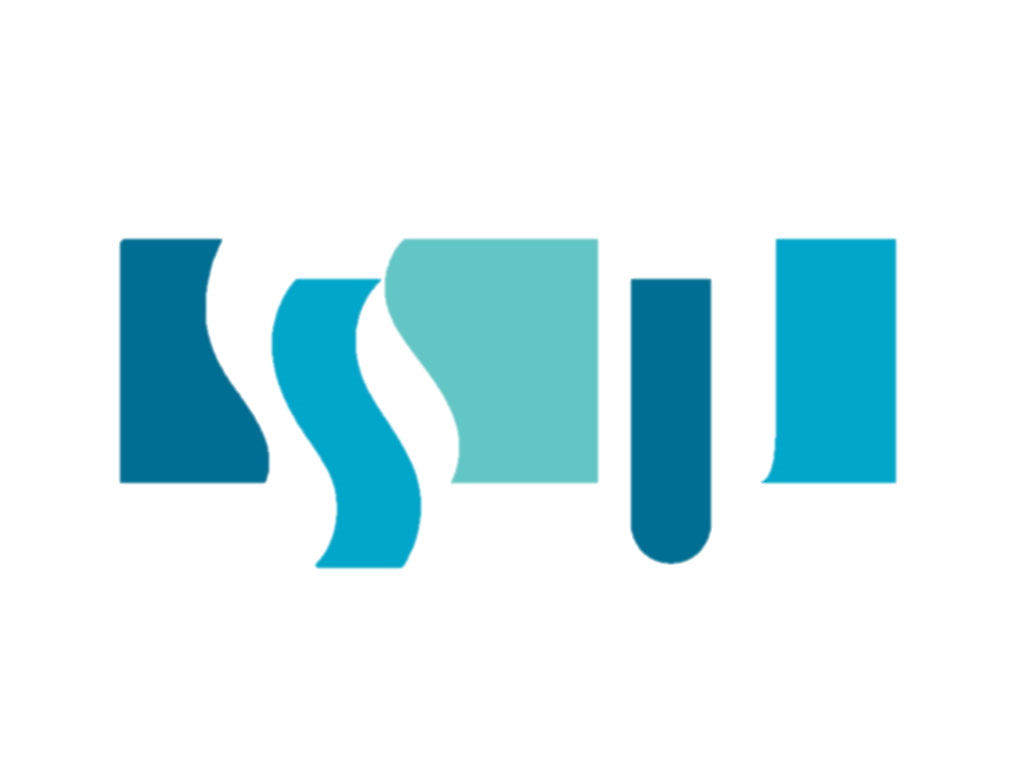 Pie chart slide
70%
80%
60%
TEXT 3
TEXT 1
TEXT 2
Please enter a description of your content here.
Please enter a description of your content here.
Please enter a description of your content here.
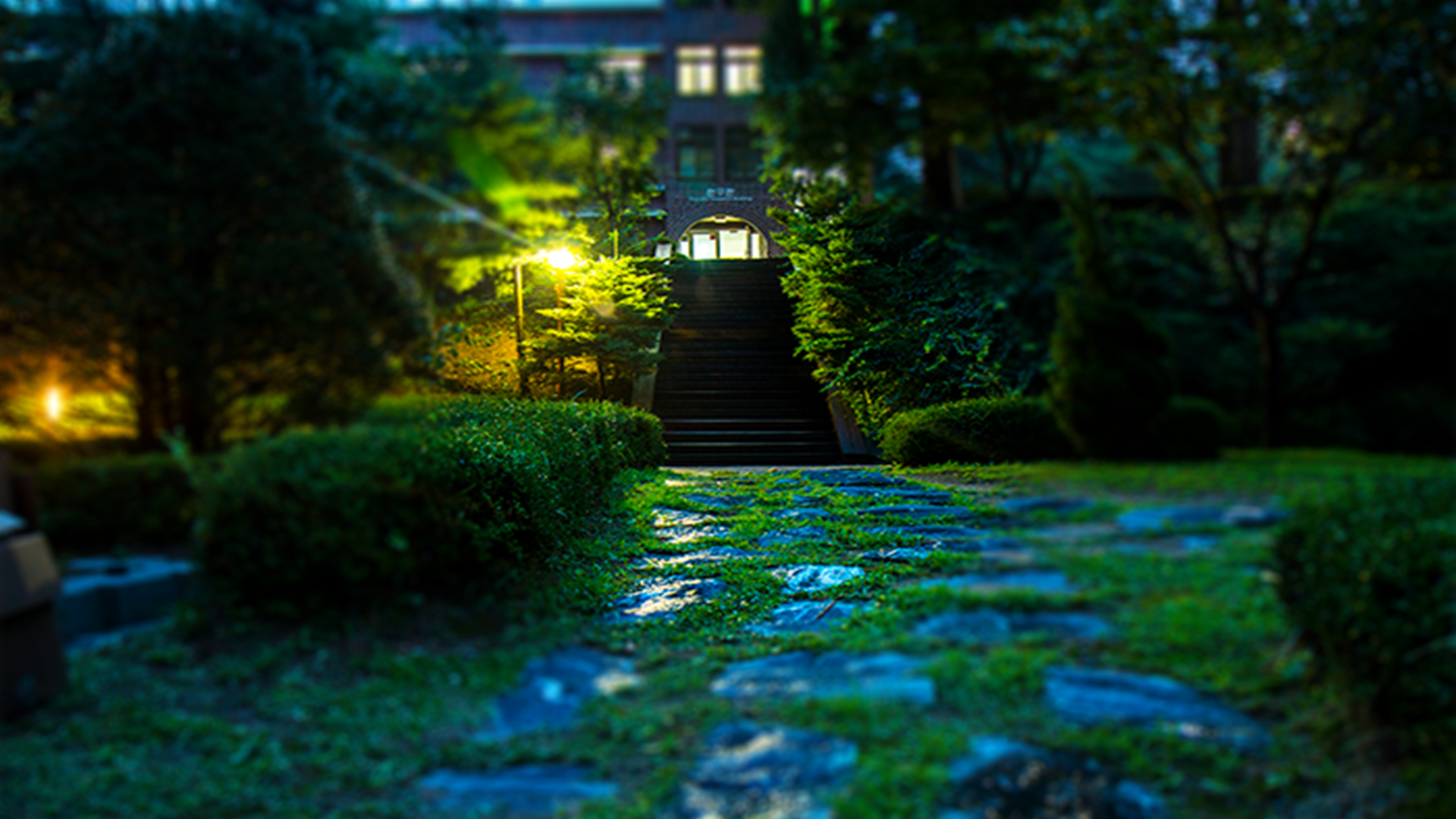 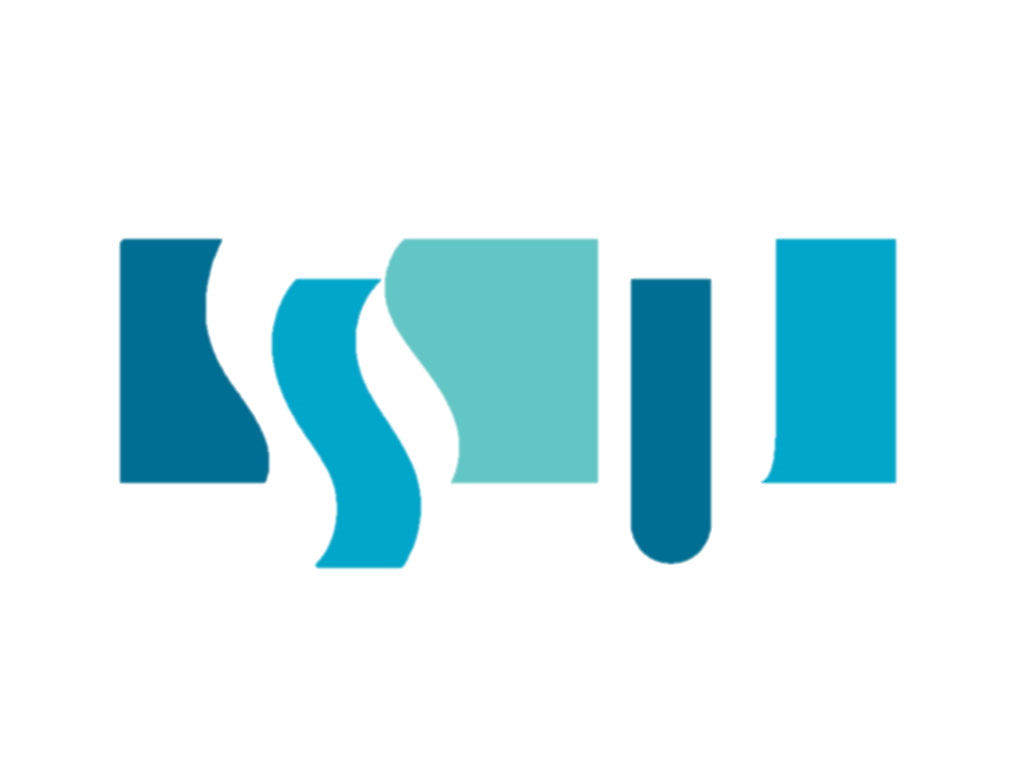 Image slide
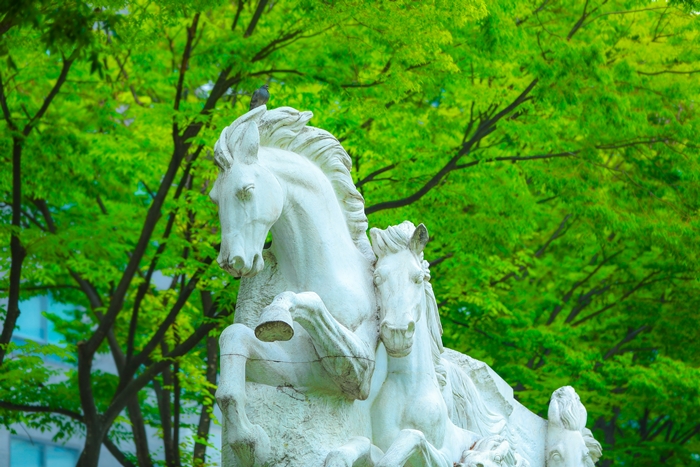 Body Subtitle
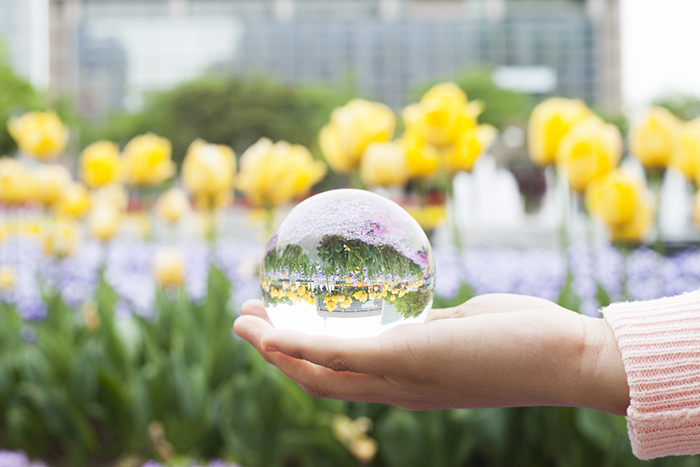 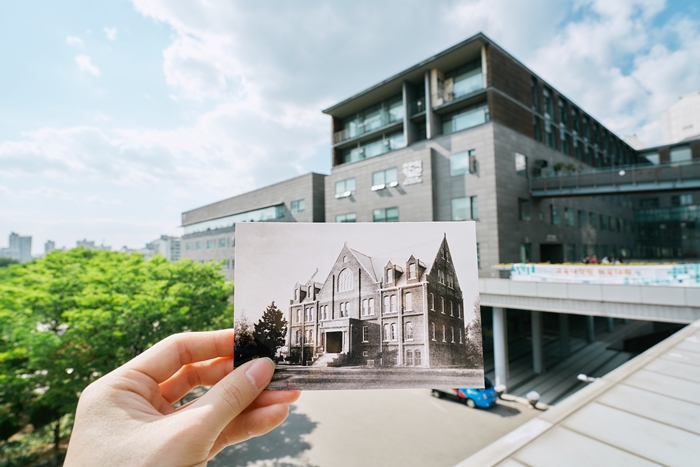 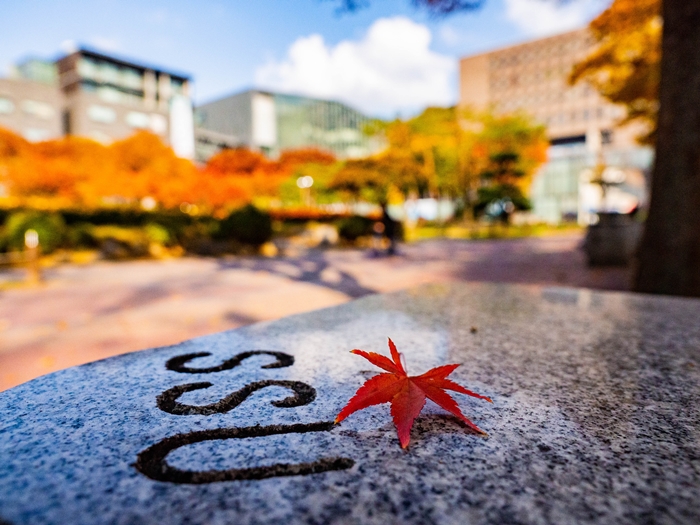 Please enter a description of your content here. This text can be replaced with your own text. Please enter a description of your content here. This text can be replaced with your own text.
Please enter a description of your content here. This text can be replaced with your own text.
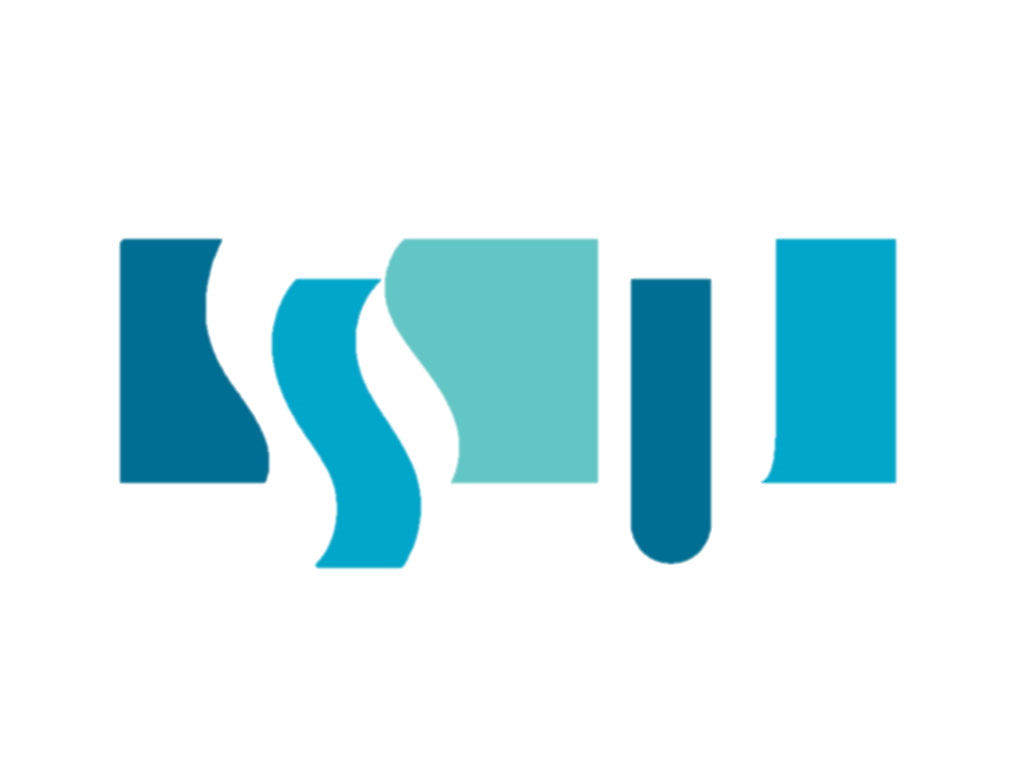 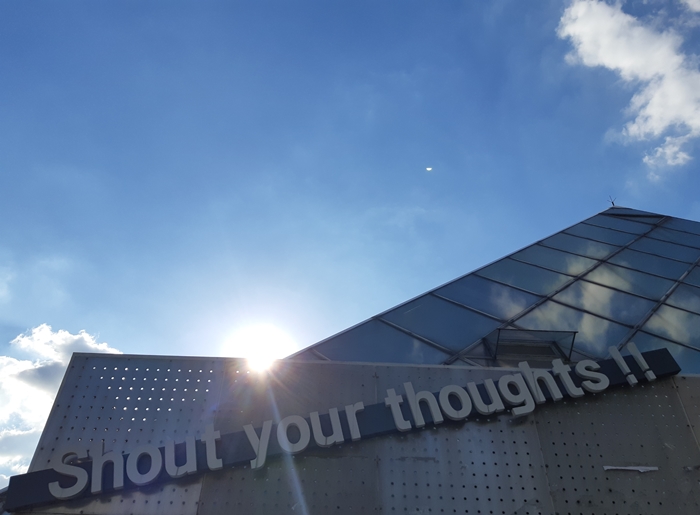 T H A N K Y O U
감  사  합  니  다